Методика решения заданий ГИА в 9 классах с учётом изменений в КИМах
Методика решения задач по теме «Принципы адресации в сети Интернет»(задание №7)
Евстифеев Николай Олегович
Учитель информатики МАОУ «Гимназии №80 г.Челябинска»
Задание №7 Принципы адресации в сети Интернет
Код проверяемых элементов содержания (КЭС): 2.7.3
Коды требования к уровню подготовки выпускников: 3.4 
Уровень сложности: Б (базовый)
Примерное время выполнения: 3 минуты
Максимальный балл: 1
Задание №7 Принципы адресации в сети Интернет
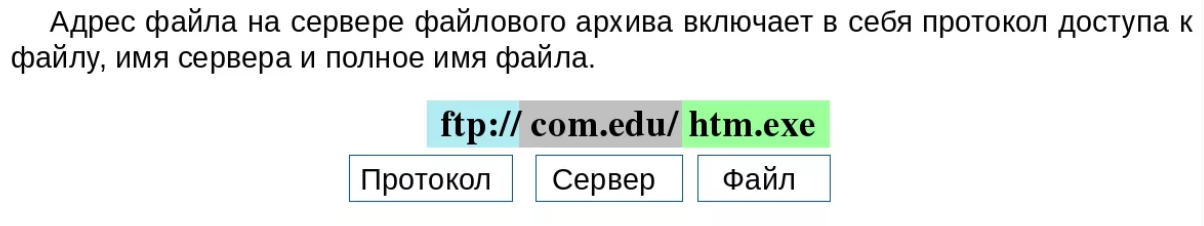 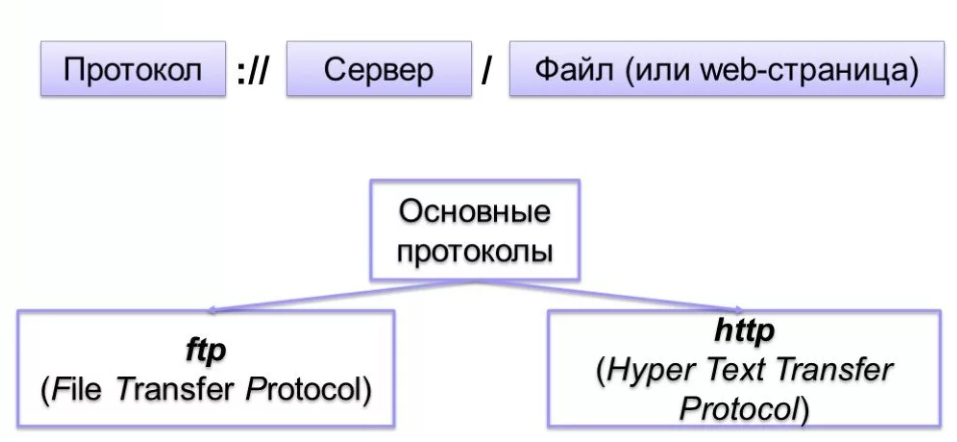 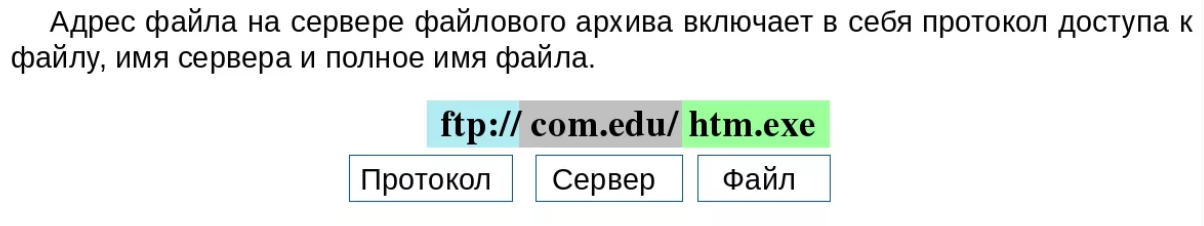 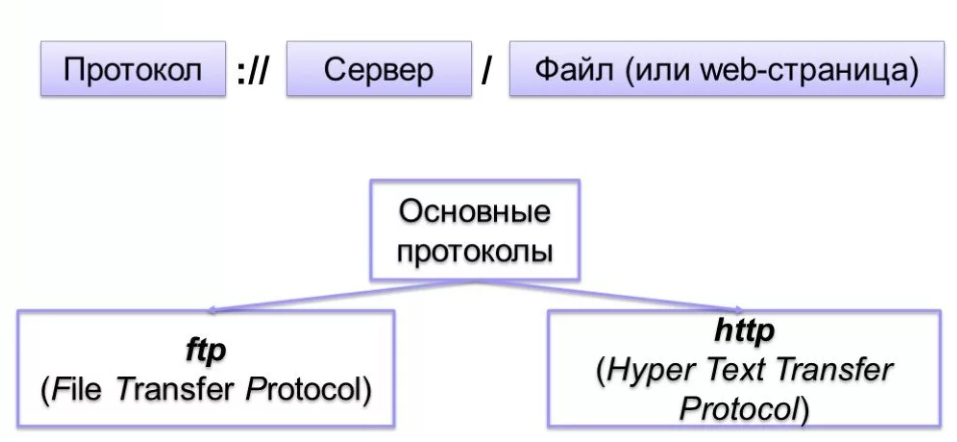 Задание №7 Принципы адресации в сети Интернет
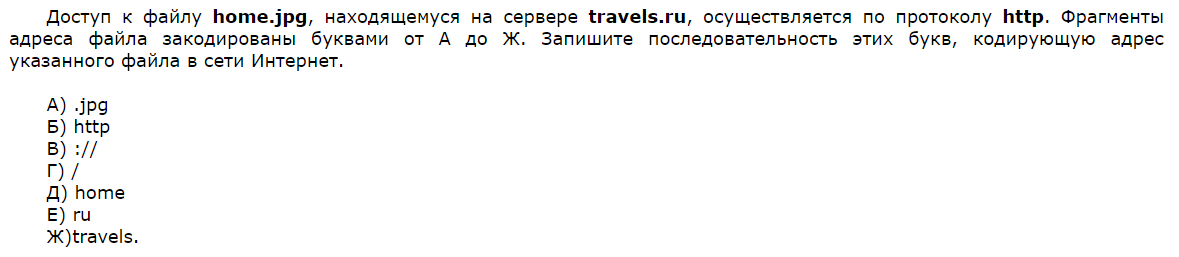 Протокол
://
сервер
полное имя файла
/
http
travels.ru
home.jpg
/
://
Задание №7 Принципы адресации в сети Интернет
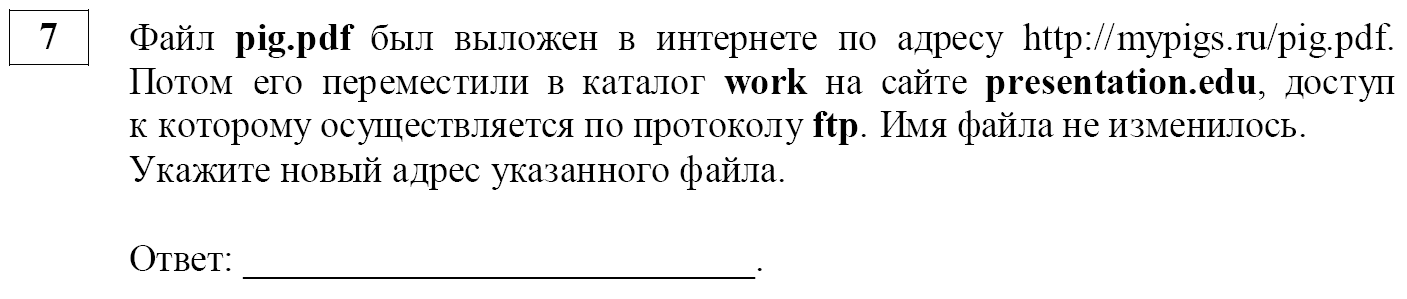 Ответ
ftp://presentation.edu/work/pig.pdf
Задание №7 Принципы адресации в сети Интернет
Файл pig.pdf был выложен в интернете по адресу http://mypigs.ru/pig.pdf.
Потом его переместили в каталог work на этом же сайте. Имя файла не изменилось.
Укажите новый адрес указанного файла.
Ответ
http://mypigs.ru/work/pig.pdf